ORTAÖĞRETİM KURUMLARI
TANITIMI
 2022-2023
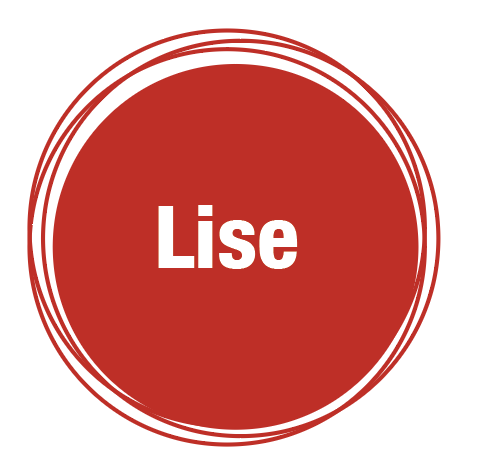 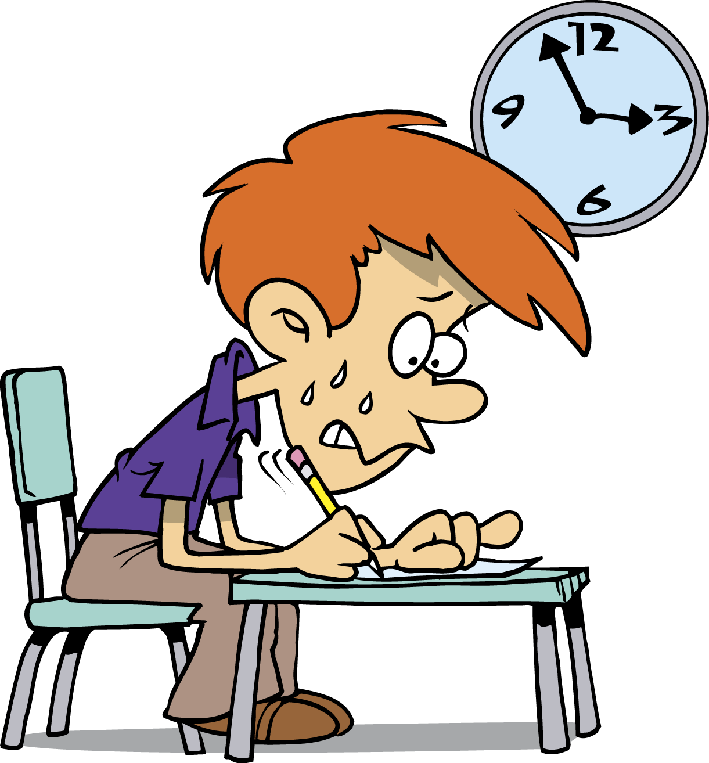 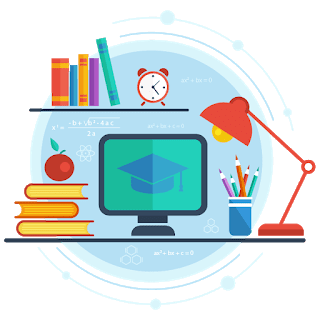 LİSE TÜRLERİ
Fen Liseleri
Anadolu Liseleri
Sosyal Bilimler Liseleri
İmam Hatip Liseleri
- Fen ve Sosyal Bilimler  Programlı İmam Hatip Liseleri
5.    Spor Liseleri
6.    Güzel Sanatlar Lisesi
7.    Meslekî ve Teknik Anadolu Lisesi
8.    Meslekî Eğitim Merkezi 
9.    Açık Öğretim Liseleri
MERKEZİ YERLEŞTİRME(LGS PUANI) İLE ÖĞRENCİ ALAN LİSELER
Fen Liseleri
Sosyal Bilimler Liseleri
Özel Program Ve Proje Uygulayan Eğitim Kurumları
Mesleki Ve Teknik Anadolu Liselerinin Anadolu Teknik Programları
Bunların dışındaki liseler ve bölümler Yerel Yerleştirme (Adrese Dayalı) ile öğrenci alacaktır.
FEN LİSELERİ
Fen Liseleri
Fen liseleri, içerisinde genelde sayısal alanın bulunduğu liselerdir. 
Ağırlıklı olarak Matematik, Fizik, Kimya, Biyoloji, Geometri derslerinden eğitim verilmektedir.
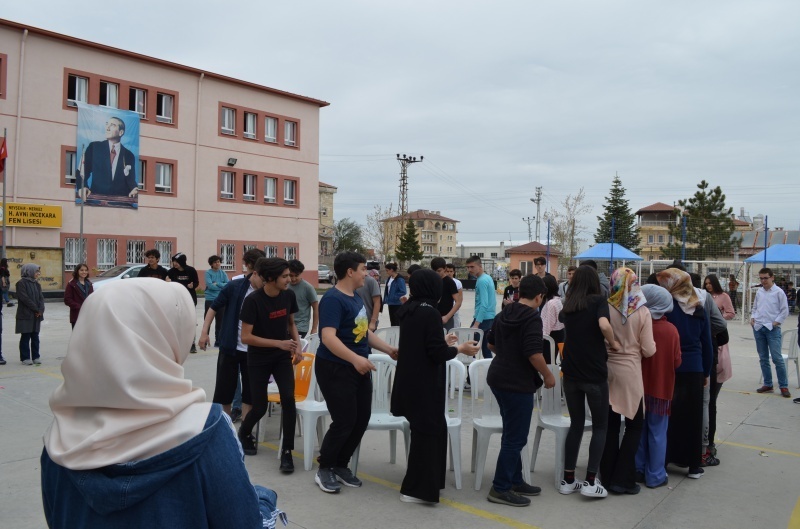 FEN LİSELERİ

*Fen ve matematik alanlarındaki yetenekleri yüksek olan öğrencileri, matematik ve fen bilimleri alanında
 yüksek öğrenime hazırlar. 

*Matematik ve fen bilimleri alanlarında gereksinim duyulan üstün nitelikli bilim adamlarının yetiştirilmesine 
kaynaklık eder.

*Öğrencileri araştırmaya yöneltmeyi, bilimsel ve teknolojik gelişmeler ile yeni buluşlara ilgi duyanların 
çalışacakları ortamı ve koşulları hazırlar.

*Yeni teknolojileri kullanabilen, yeni bilgiler üretebilen ve projeler hazırlayabilen bireyler yetiştirir.
 
*Öğrencilerin bilimsel araştırma yapmalarına, bilimsel ve teknolojik gelişmeleri izlemelerine yardımcı olacak 
şekilde yabancı dilde iyi yetişmelerini sağlar.

*Birinci yabancı dili İngilizce olan fen liselerinde öğrenim süresi 4 (dört) yıldır.

*Yatılı ve karma okullardır.

LİSEDE BULUNAN ALANLAR: SAYISAL(SAY/MF)
MANİSA  da 7 tane Fen Lisesi bulunmaktadır.
ANADOLU LİSELERİ
Anadolu Liseleri
Anadolu liseleri, içerisinde genelde sayısal, sözel, eşit ağırlık ve yabancı dil alanlarının bulunduğu liselerdir. Ancak bazen bu alanların hepsi aynı okulda bulunmayabiliyor. Alanların açılabilmesi için okuldaki öğrencilerin yeterli sayıda başvuruda bulunması gerekiyor.
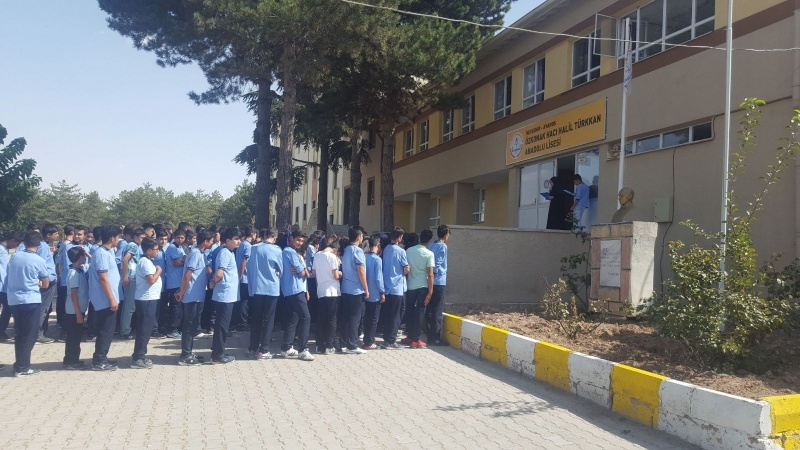 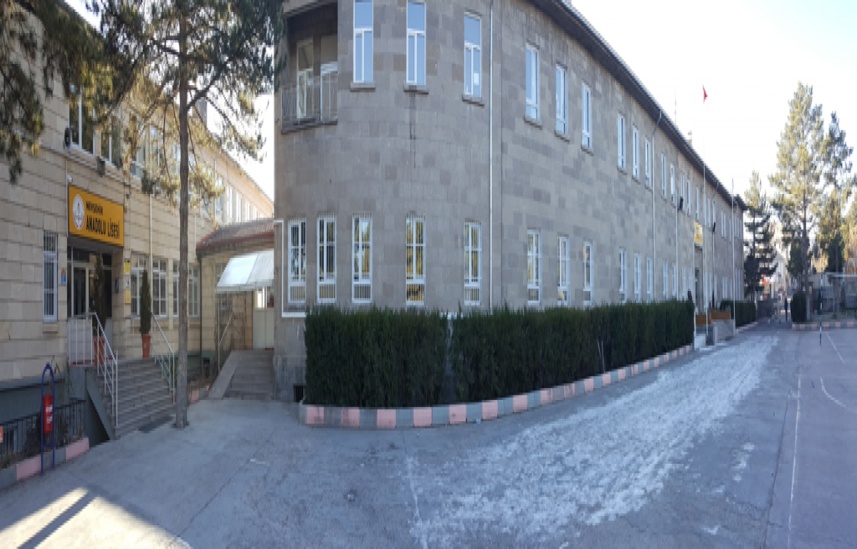 ANADOLU LİSESİ
 
*Anadolu Lisesi‘nin amaçları; öğrencilerin ilgi, yetenek ve başarılarına göre 
yüksek öğretim programlarına hazırlanmalarını, yabancı dili, dünyadaki 
bilimsel ve teknolojik gelişmeleri izleyebilecek düzeyde öğrenmelerini 
sağlamaktır.
 
*Anadolu liselerinin bazıları 4 yıl bazıları da hazırlık + 4 yıl sistemiyle öğrenci 
yetiştirmektedirler.
 

*LİSEDE BULUNABİLECEK ALANLAR;
TS(Sözel/SÖZ)-TM(Eşit Ağırlık)/EA-MF(Sayısal/SAY )- DİL Alanlar seçilecek 
derslerle ve taleple belirlenir.
MANİSA da, LGS sınavı ile öğrenci alan 11 tane Anadolu Lisesi bulunmaktadır.
SOSYAL BİLİMLER  LİSELERİ
Sosyal Bilimler Liseleri

Bu liselerin amacı: Sosyal Bilimler (Felsefe, Psikoloji, Sosyoloji, Mantık vb.) ve Edebiyat alanlarına karşı ilgi ve yeteneği olan öğrencilerin kendini yetiştirmelerine ve de üniversitede kendilerine uygun bölümlere hazırlıklı gitmelerine yardımcı olmaktır.

-Eğitim süresi 5 yıldır. Çünkü 1 yıl hazırlık var.
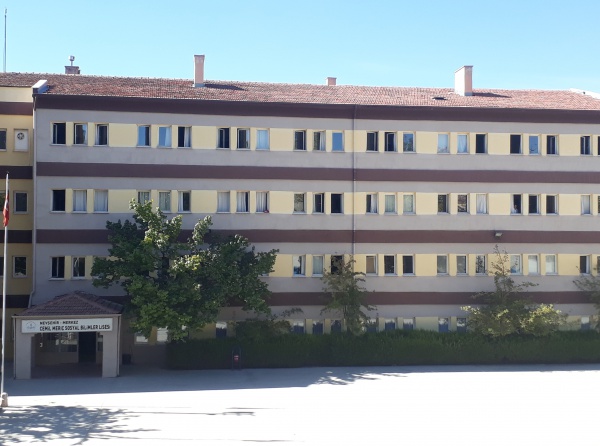 SOSYAL BİLİMLER LİSESİ
 
*Sosyal Bilimler Lisesi‘nin amaçları arasında; Sosyal Bilimler ve Edebiyat alanında 
ihtiyaç duyulan nitelikli bilim adamlarını yetiştirmek, zeka düzeyleri ile edebiyat
ve sosyal bilimler alanlarındaki ilgi ve yetenekleri üst düzeyde olan öğrencileri bu 
alanda yüksek öğretime hazırlamak yer almaktadır.
 
*Ayrıca amaçlarından biri de siyaset ve bürokrasiye kültürlü; devleti ve 
demokrasiyi iyi tanıyan, ona işlerlik kazandıracak elemanları yetiştirmektir.

*Bu okullarda öğretim süresi 1 yılı hazırlık olmak. üzere 5 yıldır.

LİSEDE BULUNABİLECEK ALANLAR:
Alan seçimi olmamakla birlikte Talim Terbiye Kurulunun Sosyal Bilimler Lisesi 
için oluşturduğu ders çizelgesi kapsamında eğitim verilmekte olup genel itibariyle 
TM(Türkçe Matematik) ve TS(Türkçe-Sosyal) alanlarında yatkın bir program 
uygulanmaktadır.
MANİSA  da, 2 tane Sosyal Bilimler Lisesi bulunmaktadır.
MESLEKÎ VE TEKNİK ANADOLU LİSELERİ
Meslekî Ve Teknik Anadolu Liseleri

Meslek liselerine gitmek için ne istediğinizi bilmeniz çok önemli!!!

-AMP meslek dersleri ağırlıklı iken ATP ise kültür dersleri ağırlıklı.

-Meslek liseleri ile ilgili detaylı bilgi ve videolar için “meslekitanitim.gov.tr” adresindeki Mesleki ve Teknik Eğitim 1-2 ve Meslek Liseleri adlı videoları lütfen izleyin.

-Tüm Mesleki ve Teknik Anadolu Liselerinde staj yapılır ve asgari ücretin en az %30’u kadar maaş alınır. Ayrıca sigorta da yapılır.
Ortaokul veya imam hatip ortaokulu üzerine öğrenim süresi 4 yıl olan yatılı yada gündüzlü olarak eğitim veren kurumlardır.

       Bu kurumlar;

Endüstri Meslek Liseleri		.Kız Meslek liseleri
Ticaret Meslek Liseleri 			.Sağlık Meslek Liseleri
Turizm ve Otelcilik MTAL		.Adalet Meslek Lisesi
İletişim Meslek Liseleri			.Denizcilik Mes.Liseleri
Denizcilik Meslek Liseleri		.Maliye Meslek Liseleri
Tapu Kadastro MTAL			.Ziraat MTAL
Meteoroloji Meslek Liseleri vb.

Bu okulların hepsi Mesleki ve Teknik Anadolu Lisesi diye adlandırılır.




.
18
Mesleki ve Teknik Eğitim Yerleşim Süreci
Okul Türleri ve Programlar
Anadolu Meslek Programında, bir mesleğe yönelik bilgi ve becerilerin yanında genel bilgi dersleri yer almaktadır. 
Anadolu Teknik Programında ise bir mesleğe yönelik bilgi ve becerilerin yanında matematik, fizik, kimya ve biyoloji dersleri 4 yıl boyunca ağırlıklı olarak verilmektedir. 
Her iki programda da 10. sınıfta mesleki alan eğitimi, 11. ve 12. sınıfta meslek alanına bağlı olarak dal eğitimi verilir.

Anadolu Meslek Programlarına sınavsız geçiş ve mahalli yerleştirme ile kayıt yapılır.
Anadolu Teknik Programına merkezi sınav ile yerleştirme yapılır.
Mezunlara Verilen Haklar ve Belgeler
Alan ve dalda diploma (MTAL)
Ustalık ve kalfalık belgesi (MEMP)
Teknisyenlik unvanı
İşyeri açma belgesi
EUROPASS belgesi
Aldığı ve başardığı modülleri, dersleri ve kredileri gösteren belge
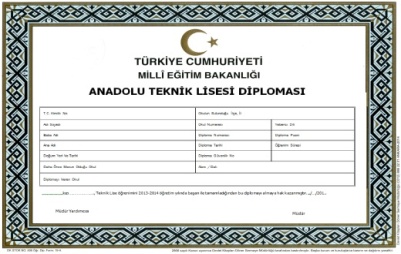 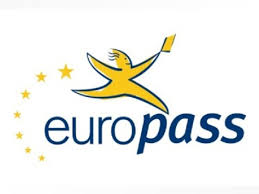 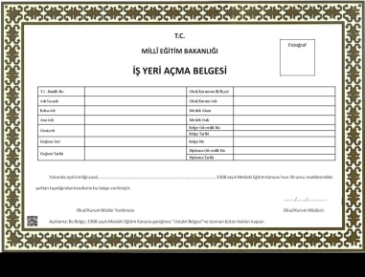 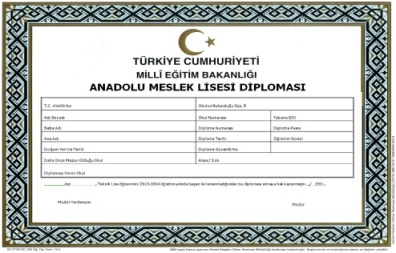 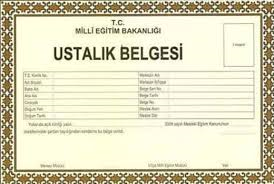 Mezunlara Verilen Haklar
Mesleki ve teknik ortaöğretimden meslek yüksek okullarına geçişte sınav sonucuna göre alanında eğitim yapmak isteyen mezunlara ek puan verilmektedir. Mezun olduktan sonra öğrenim görülen meslek alanlarına göre ek puan verilen yükseköğretim programları için https://yokatlas.yok.gov.tr/ adresini ziyaret edebilirsiniz.
KOSGEB ile yapılan protokol kapsamında kendi iş yerini açan  mesleki eğitim mezunlarına KOSGEB tarafından 50 bin TL hibe ve 100 bin TL faizsiz kredi verilmektedir.
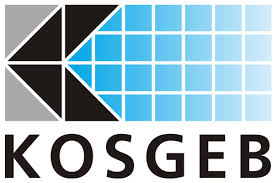 *HER MESLEK LİSESİNDE FARKLI ALAN VE DALLAR BULUNMAKTADIR.

*TERCİH ETMEYİ DÜŞÜNDÜĞÜNÜZ MESLEKİ VE TEKNİK ANADOLU LİSELERİNDE BULUNAN BÖLÜMLERİ ARAŞTIRMANIZ DOĞRU OLACAKTIR.
( ÖRNEĞİN;SAĞLIK LİSELERİ DE MESLEK LİSESİ KAPSAMINDADIR. HER MESLEK LİSESİNDE SAĞLIK ALANI OLMAYABİLİR. )
23
TURGUTLU’DAKİ Mesleki Teknik Anadolu Liseleri
HASAN FERDİ TURGUTLU MTAL
İNCİ ÜZMEZ MTAL
ZÜBEYDE HANIM MTAL
CAHİT GÖNLÜBOL MTAL
ŞEHİT ANIL BARIŞ ÇETİN MTAL – Ticaret Lisesi-
SELMAN IŞILAK MTAL bulunmaktadır.
24
Hasan Ferdi Turgutlu Meslekî ve Teknik Anadolu Lisesi
Bölümler:

BİLİŞİM TEKNOLOJİLERİ (Adrese Dayalı sistem ile öğrenci alıyor.)

ELEKTRİK-ELEKTRONİK TEKNOJİSİ(60 öğrenci LGS Puanı ile öğrenci alıyor.)
MAKİNE TEKNOLOJİSİ (60 öğrenci LGS Puanı ile öğrenci alıyor.)

METAL TEKNOLOJİSİ (Adrese Dayalı sistem ile öğrenci alıyor.)

MOBİLYA VE İÇ MEKAN TASARIM(Adrese Dayalı sistem ile öğrenci alıyor.)
İnci Üzmez Meslekî ve Teknik Anadolu Lisesi
Bölümler:

-MOTORLU ARAÇLAR TEKNOLOJİSİ

-İNŞAAT TEKNOLOJİSİ

-TESİSAT TEKNOLOJİSİ VE İKLİMLENDİRME

-GIDA TEKNOLOJİSİ

(Tüm Bölümler Adrese Dayalı sistem ile öğrenci alıyor.)
Zübeyde Hanım Meslekî ve Teknik Anadolu Lisesi
Bölümler:
BİLİŞİM TEKNOLOJİLERİ

ÇOCUK GELİŞİMİ VE EĞİTİMİ

EL SANATLARI TEKNOLOJİSİ

GİYİM VE ÜRETİM TEKNOLOJİSİ

GRAFİK VE FOTOĞRAF

YİYECEK İÇECEK HİZMETLERİ

(Tüm Bölümler Adrese Dayalı sistem ile öğrenci alıyor.)
Cahit Gönlübol Meslekî ve Teknik Anadolu Lisesi
Bölümler:

-ÇOCUK GELİŞİMİ VE EĞİTİMİ(Adrese Dayalı sistem ile öğrenci alıyor.)

-HASTA VE YAŞLI HİZMETLERİ(60 öğrenci LGS Puanı ile öğrenci alıyor.)
Şehit Anıl Barış Çetin Meslekî ve Teknik Anadolu Lisesi
Bölümler:

-BİLİŞİM TEKNOLOJİLERİ ALANI

-MUHASEBE VE FİNANSMAN ALANI

BÜRO YÖNETİMİ VE SEKRETERLİK ALANI

-PAZARLAMA VE PARAKENDE ALANI


(Tüm Bölümler Adrese Dayalı sistem ile öğrenci alıyor.)
Selman Işılak Meslekî ve Teknik Anadolu Lisesi
Bölümler:

-HEMŞİRE YARDIMCILIĞI

-EBE YARDIMCILIĞI

-SAĞLIK BAKIM TEKNİSYENLİĞİ



(Tüm Bölümler Adrese Dayalı sistem ile öğrenci alıyor.)
ANADOLU İMAM HATİP LİSELERİ
Anadolu İmam Hatip Liseleri

Din ağırlıklı derslerin okutulduğu içerisinde ayrıca Anadolu liselerinde olduğu gibi sayısal, sözel, eşit ağırlık ve yabancı dil gibi alanların bulunduğu liselerdir.
ANADOLU İMAM HATİP LİSESİ

*Fen ve sosyal bilimler alanındaki derslerle birlikte Temel İslam Bilimlerine ait derslerin de okutulduğu üniversitenin bütün alanlarına öğrenci yetiştiren kurumlardır.
*%75 Fen ve Sosyal Bilimler(Kültür) Dersleri
%25 Temel İslam Bilimleri dersleri okutulmaktadır.

*Öğretim süresi :4yıldır

*LİSEDE BULUNABİLECEK ALANLAR:
T(SÖZEL)-MF(SAYISAL)-TM(EŞİT AĞIRLIK)-DİL(Arapça/İngilizce) TEMEL İSLAM BİLİMLERİ(İlahiyat) Alanlar seçilecek derslerle belirlenir.
*Diyanet işleri başkanlığınca yürütülen din eğitimi ve hizmetleri alanında sınavlarda başarılı olanlar camilerde,imam-hatiplik veya müezzinlik,kuran kursu öğreticiliğine geçebilmektedir.

*9.Sınıfta -6 Saat ,
10.Sınıfta 11Saat ,
11.Sınıfta 12 saat , 
12.Sınıfta 12 saat Temel İslam Bilimleri Dersi okutulmaktadır.
Anadolu lisesi ve İmam Hatip Lisesinde temel dersler aynı saattir.
Sadece YABANCI DİL ,DİN KÜLTÜRÜ,MÜZİK,GÖRSEL SANAT VE BEDEN Derslerinde farklılık vardır.
SİYER: HZ. MUHAMMED (SAV) ‘İN HAYATINI ANLATAN KİTAPLARA VERİLEN ORTA İSİM. 

FIKIH: İSLAM HUKUKU

HADİS: HZ. MUHAMMED (SAV) ‘ İN MÜSLÜMANLARCA BÜYÜK DEĞER VERİLEN, GENEL KURAL NİTELİĞİNDEKİ SÖZLERİ VE DAVRANIŞLARI

TEFSİR: KURAN’IN SURELERİNİ AÇIKLAYAN GÖRÜŞLER ÖNE SRME VE BUNLARI YAZMA

AKAİD: İSLAM’IN İNANÇ VE İMAM ESASLARI ANLAMINA GELİR

KELAM: İSLAM DİNİNİN İNANÇLA İLGİLİ  YÖNÜNÜ İNCELEYEN İLİM DALIDIR.

DİNLER TARİHİ: DİNLERİN DİĞER DİNLERLE OLAN İLİŞKİSİNİ, BENZER, FARKLI VE ORTAK YÖNLERİNİ KARŞILAŞTIRMALI OLARAK ELE ALAN BİLİM DALI.
Anadolu İmam Hatip Lisesi okullarının diğer okullardan tek farkı, Eğitim-Öğretim süresi içinde İslam Bilimleri Dersleri görüyor olmalarıdır. 

Bunun yanında diğer okullardan hiçbir farkı olmayıp, dileyen öğrenci dilediği üniversite ve bölüme gidebilmektedir. Okul geçmişinde Hukuk fakültesine de öğrenci gönderilmiş, Eğitim fakültesine de öğrenci gönderilmiştir.
Turgutlu Anadolu İmam Hatip Lisesi, 90 öğrencisini  -Fen ve Sosyal Bilimler programı uygulayarak- LGS sınav sonucuna göre, merkezi olarak almaktadır.
FEN VE SOSYAL BİLİMLER İMAM HATİP LİSELERİ
Fen Ve Sosyal Bilimler İmam Hatip Liseleri

29 il, 33 okulda 2016-2017’de uygulanmaya başlanan proje.
Birkaç yıl içinde çeşitli alanların bulunduğu proje okulların temellerin atılmıştır. Çeşitli proje okulları oluşturulmuştur:
-Fen ve Sosyal Bilimler Programı Uygulayan Anadolu İmam Hatip Lisesi(AİHL) –Turgutlu İHL
-Geleneksel, Görsel ve Çağdaş Sanatlar, Mûsikî ve Spor Programı/Projesi Uygulayan AİHL
-Hafız Öğrencilerin Eğitim Gördüğü AİHL
-Hazırlık Sınıfı ile Dil Projesi Uygulayan AİHL
-Uluslar arası  Anadolu İmam Hatip Liseleri
***ŞEHİT SUAT AKINCI 
KIZ  ANADOLU İMAM HATİP LİSESİ
***TURGUTLU ANADOLU İMAM HATİP LİSESİ
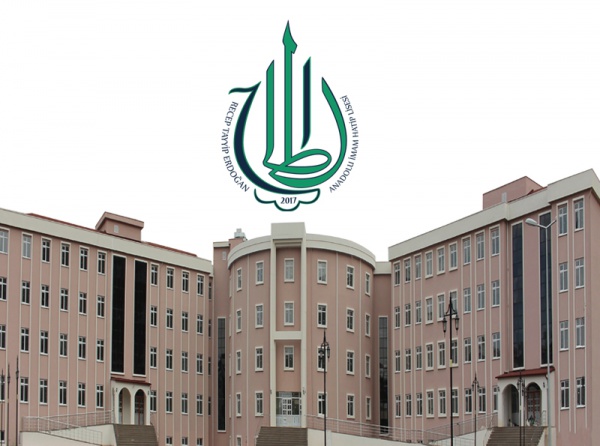 SPOR LİSELERİ
Spor Liseleri

Spor liseleri, ortaöğretimin genel amaçlarının yanı sıra, öğrencilere beden
eğitimi ve spor alanında temel bilgi ve beceriler kazandırmayı, beden eğitimi
ve spor alanında nitelikli insan yetiştirilmesine kaynaklık etmeyi 
amaçlamaktadır.

-Yetenek sınavı var.
-Spora engel bir durumun olmadığını belirten sağlık raporunun alınması gerekir.

-%70 Yetenek Sınavı, %30 OBP isteniyor.
SPOR LİSESİ
 *Öğrencilere beden eğitimi ve spor alanında temel bilgi ve beceriler kazandırmayı, beden eğitimi ve spor
 alanında nitelikli insan yetiştirilmesine kaynaklık etmeyi amaçlar.
 
*Spor alanında yapılan yetenek sınavlarında, öğrencilerin esneklik, dayanıklılık ve koordinasyon, çabukluk ve
 hız, kuvvet, ritim, sporculuk geçmişi, takımdaki başarıları gibi kriterlere bakılarak değerlendirme 
yapılmaktadır. 

*Milli sporcu unvanı kazanmış olan öğrenciler ile takım sporlarında ulusal ve uluslararası derecesi olan
 yetenekli öğrencilerin bu okullarda eğitim görmelerine imkan sağlanmaktadır. 

•Çoğu Spor lisesi Yetenek Sınavıyla öğrenci aldığı için Liseye Geçiş Sınavına (LGS) girmek zorunlu değildir.
(%70 Yetenek Sınav Puanı+ %30 Ortaokul Başarı Puanı)
MANİSA- YUNUSEMRE’de
MANİSA SPOR LİSESİ mevcuttur.
GÜZEL SANATLAR  LİSESİ
Güzel Sanatlar Lisesi

-Yetenek sınavı var.

-Müzik ve Resim alanları var.

-%70 Yetenek Sınavı,+ %30 OBP isteniyor.
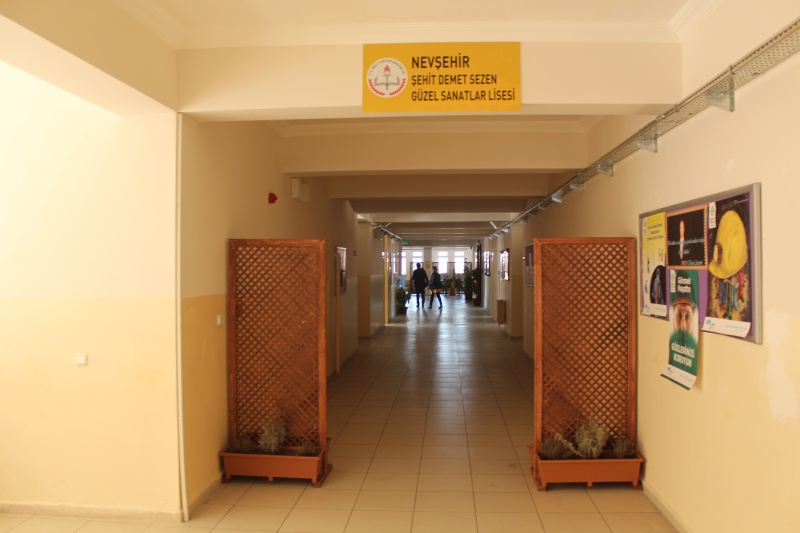 GÜZEL SANATLAR LİSESİ
 
*Güzel sanatlar liseleri; Öğrencilere güzel sanatlarla ilgili temel bilgi ve beceriler
kazandırmayı ve güzel sanatlar alanında nitelikli insan yetiştirilmesine kaynaklık etmeyi
amaçlar. Görsel sanatlar ve müzik alanında öğrenim görmek isteyenlerin yetenek sınavı 
sonucuna göre, tanılanmış özel yetenekli öğrencilerin de görsel sanatlar ile müzik
bölümleri bulunan güzel sanatlar liselerine doğrudan kayıtları yapılabilmektedir.

*Liseye Geçiş Sınavına (LGS) girmek zorunlu değildir.
Okullar yetenek sınavı ile öğrenci almaktadır.
(%70 Yetenek Sınav Puanı+ %30 Ortaokul Başarı Puanı)
 
*LİSEDE BULUNABİLECEK ALANLAR;
Müzik ,Resim
MANİSA- YUNUSEMRE’de
MANİSA GÜZEL SANATLAR LİSESİ mevcuttur.
Güzel Sanatlar Lisesi ile Spor Lisesi Mezunlarına
Verilen Haklar ve Belgeler Nelerdir?

*Alanda diploma Güzel Sanatlar Lisesi, Spor Lisesi,

*Spor Lisesi mezunlarına Antrenörlük belgesi (Antrenör Eğitim Yönetmeliğinin 
Ortaöğretim mezunlarının hak ve muafiyetleri başlıklı 23. maddesindeki «Spor
liselerinden mezun olanlara eğitim gördüğü yalnızca bir spor dalında, diğer ortaöğretim
kurumlarından mezun olanlara ise ders müfredatlarının temel eğitim derslerine 
uygunluğu halinde yalnızca eğitim gördüğü bir spor dalında yardımcı antrenörlük belgesi
almaya hak kazanır.» hükmüne göre Antrenörlük belgesi düzenlenir.)
2022-2023 EĞİTİM-ÖĞRETİM YILI 

Başvuru Tarihi: …….. Haziran 2023

Sınav Giriş Tarihlerinin Durulması: …….. Haziran 2020

Yetenek Sınavı: ………Temmuz 2020

Yerleştirme Sonuçları: ………Temmuz 2020

Kayıtlar: ………. Temmuz 2020

Değerlendirme: Yetenek Sınavı (%70) + Ortaokul Başarı Puanı (%30)
Ortaokul ve imam hatip ortaokullarının 8 inci sınıfını 2022-2023 eğitim ve öğretim yılında bitiren öğrencilerin  velileri tarafından bireysel olarak , e-Okul sistemi  üzerinden başvuruda bulunacaktır. 

 		İnternet başvurusu yapamayan veliler için, EK-1 formunun doldurulup, imzala olarak okul idaresine verilmesi durumunda  da veli adına okul idaresince  bireysel başvuru yapılabilecektir.
GÜZEL SANATLAR LİSESİ GÖRSEL SANATLAR BÖLÜMÜ SINAV DEĞERLENDİRME ÖLÇÜTLERİ ÇİZELGESİ

	GÜZEL SANATLAR LİSESİ MÜZİK BÖLÜMÜ SINAV DEĞERLENDİRME ÖLÇÜTLERİ ÇİZELGESİ

	SPOR LİSESİ SINAV DEĞERLENDİRME ÖLÇÜTLERİ ÇİZELGESİ


DUYURULAR: Haziran ayında yapılacaktır.
EK-1
DİLEKÇE ÖRNEĞİ

…………………….………………………LİSESİ MÜDÜRLÜĞÜNE
					…………………………….. 
		Velisi bulunduğum öğrenci  ………………………………………………. 2018-2019 eğitim ve öğretim yılında ortaokulu tamamlamıştır. 
		Müdürlüğünüzce düzenlenecek olan yetenek sınavına katılmasını istiyorum
		Gereğini bilgilerinize arz ederim.
 
  …../……/20….

 (İmza)
………………………….
 (Velinin Adı ve Soyadı)

ADRES:……………………………………………….
Öğrencinin T.C. Kimlik Numarası : ……………………………….
Velinin GSM Numarası                  : ……………………………….
Velinin e-Posta Adresi:                   : ……………………………….
EK-2
GÜZEL SANATLAR LİSESİ/SPOR LİSESİ/KLASİK SANATLAR VE MUSİKİ, GÖRSEL SANATLAR VE SPOR PROGRAMI/PROJESİ UYGULAYAN ANADOLU İMAM HATİP LİSESİ SINAV GİRİŞ BELGESİ*

 									FOTOĞRAF 
ÖĞRENCİNİN
T.C. Kimlik No :………………………………………
Adı ve Soyadı :………………………………………..
Baba Adı :……………………………………………..
Cinsiyeti :………………………………………………
Başvuru Okulu :………………………………………………
Başvuru Alanı :………………………………………………
Sınav Tarihi :………………………………………………
Sınav Yeri :………………………………………………
Sınav Saati :………………………………………………

								İmza-Mühür
								Adı-Soyadı 
								Okul Müdürü
MESLEKÎ EĞİTİM MERKEZİ
Meslekî Eğitim Merkezi

Meslek ve Teknik Anadolu Liselerine benzer eğitimlerin verildiği; ancak daha sık uygulamaların olabildiği bir okul türüdür.

Öğrenciler ilgi ve yetenekleri olduğu meslek alanında hem çalışarak hem okuyarak eğitim alır. Eğitim süresi 4 yıldır.

Meslek liselerindekinden farklı olarak okul eğitimi haftada bir gündür. Diğer günlerde işletmelerde mesleki eğitim yapılır. Pratik eğitim esastır. Ancak teorik eğitim de ihmal edilmez. Okul devamsızlık sınırı yıllık 6 gündür.

İşletmelerde mesleki eğitim ilk seneden son seneye kadar devam eder. Üçüncü yılın sonunda öğrenciler Kalfalık sınavına, dördüncü yılın sonunda ise Ustalık sınavına alınır. Başarılı olanlara belge verilir.
*Meslekî Eğitim Merkezlerinde kalfalık ve ustalık eğitimi almak üzere öğrenci kaydı yapılmaktadır.

*Meslekî Eğitim Merkezi programlarına kayıt şartları:
a) En az ortaokul veya imam-hatip ortaokulu mezunu olmak
b) Bünyesi ve sağlık durumu gireceği mesleğin gerektirdiği işleri yapmaya uygun olmak.

*Eğitime başlanabilmesi için eğitim görülecek alan ve dala uygun işyeri ve usta öğreticinin olması ve MEB İşletmelerde Meslekî Eğitim Sözleşmesinin imzalanması gerekmektedir.

*Meslekî Eğitim Merkezleri (çıraklık eğitimi) zorunlu eğitim kapsamına alınmıştır.

*Meslekî Eğitim Merkezi programlarını bitiren öğrenciler istekleri doğrultusunda fark derslerini tamamlayarak diploma almaları halinde yüksek öğretime gidebilme hakkına sahiptir.

*Meslekî Eğitim Merkezi programlarına devam eden öğrenciler, 10. sınıftan itibaren her ders yılı sonunda yılsonu beceri sınavına alınır.
11. sınıfın sonunda girilen beceri sınavı kalfalık, 12. sınıfın sonunda girilen beceri sınavı ustalık sınavı olarak uygulanır.

*İşyeri sahibi, aday çırağı ve çırağı çalıştırmaya başlamadan önce bunların velisi veya vasisi veya reşit ise kendisi ile yazılı işletmelerde meslekî eğitim sözleşmesi yapmak zorundadır.
ÇOK PROGRAMLI LİSELER
*Çok Programlı Anadolu Liseleri; genel ve meslekî ve tekniköğretim programlarını bir yönetim altında uygulayan ortaöğretim kurumlarıdır.

*ÇOK PROGRAMLI LİSE= Meslek Lisesi
                                           +
                                           Anadolu Lisesi                                                                          birleşimi diyebiliriz.
AÇIK ÖĞRETİM LİSELERİ
*Açık Öğretim Lisesi sistemi uzaktan eğitim sistemine göre kurulmuştur. 
 
*Açık Öğretim Lisesinde sınıf geçme yerine ders geçme ve kredi sistemi uygulanır.
 
*Açık Öğretim Lisesi sınıf yerine dönem kavramı vardır. Öğrenci 8 dönem sonunda mezuniyet kredisine ulaştığı takdirde mezun olur. 
 
*Açık Öğretim Lisesinde sınıfta kalma, okuldan atılma yoktur. 
 
*Öğrenci kayıt yenilediği takdirde mezuniyet şartlarını tamamlanıncaya kadar okuyabilir. 
 
*Açık Öğretim Lisesi Öğrencileri Örgün eğitimde okuyan öğrencilerin sahip olduğu tüm haklara sahiptirler.
 
*Açık Öğretim Lisesini 2,5 yılda bitirme imkânınız vardır.
ŞADİ TURGUTLU ORTA OKULU
REHBERLİK SERVİSİ
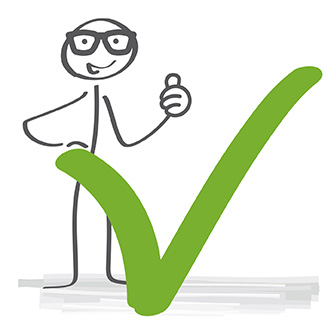 60